My Classroom Management Philosophy
By: Katelyn Baumgartner
Environment
Warm/Welcoming
Home away from home
Fun/Engaging
Democratic
Open to discussion/communication
Guidelines/Expectations/Discipline
Discipline
Sparingly
Never Physical
Three-Strike System
Strike 1= intervention w/ student @ beginning of recess
Strike 2= stay in during entire recess/after school
Strike 3= contact parents
Parental Communication
Open lines of communication
Monthly Newsletter
Upcoming events
Standards to be covered
Homework checks need to be signed
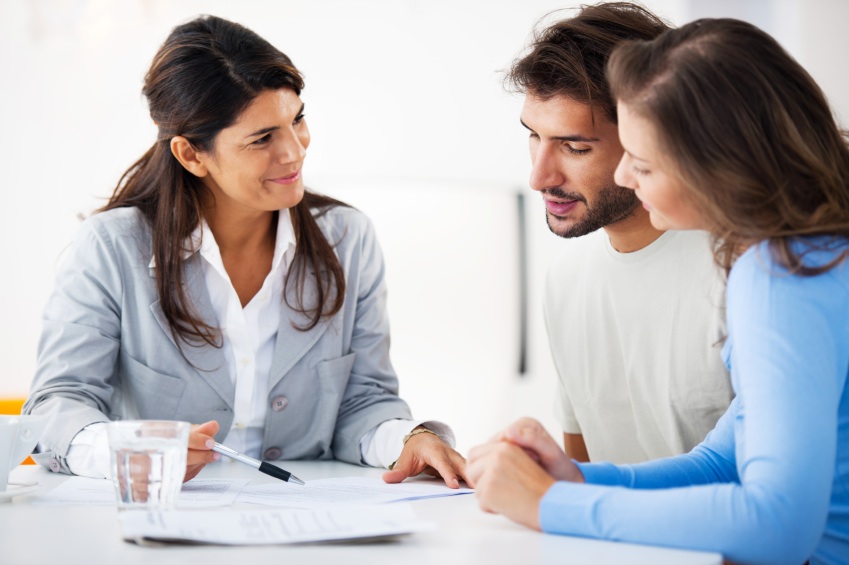 Classroom
Layout
Seating Arrangement
Pods
Seats Labeled
3-4 students/pod
Adapt to student behavior
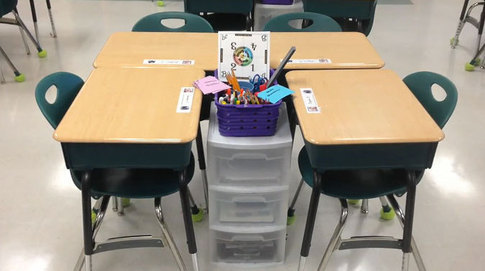 Stations
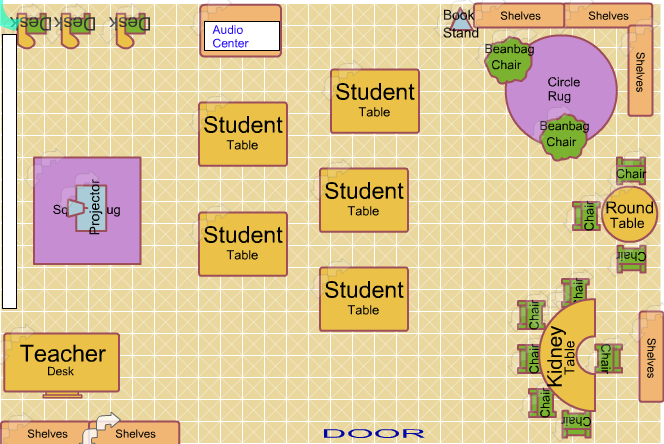 Classroom Library
Writing Station
Work tables
Procedures
How to Sit in a Desk
Face desk
Feet on the floor
Bumper in the seat
“Four on the floor”
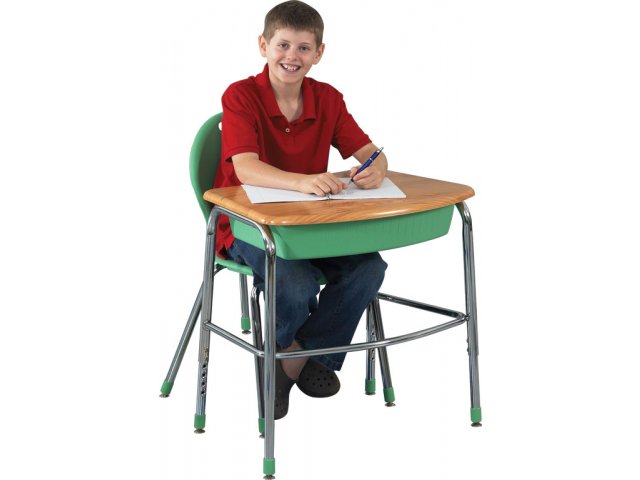 Bathrooms
Markers
Start on teacher’s desk
Need to be placed on student’s desk
1 boy/1 girl
Emergency Clause
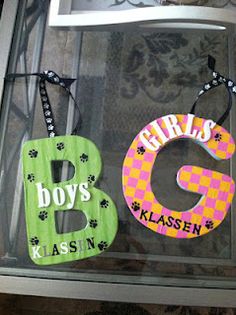 How to Walk in the Halls
Exit song
Single file
Hands @ sides
Voices off
Walking feet
No running/no lagging
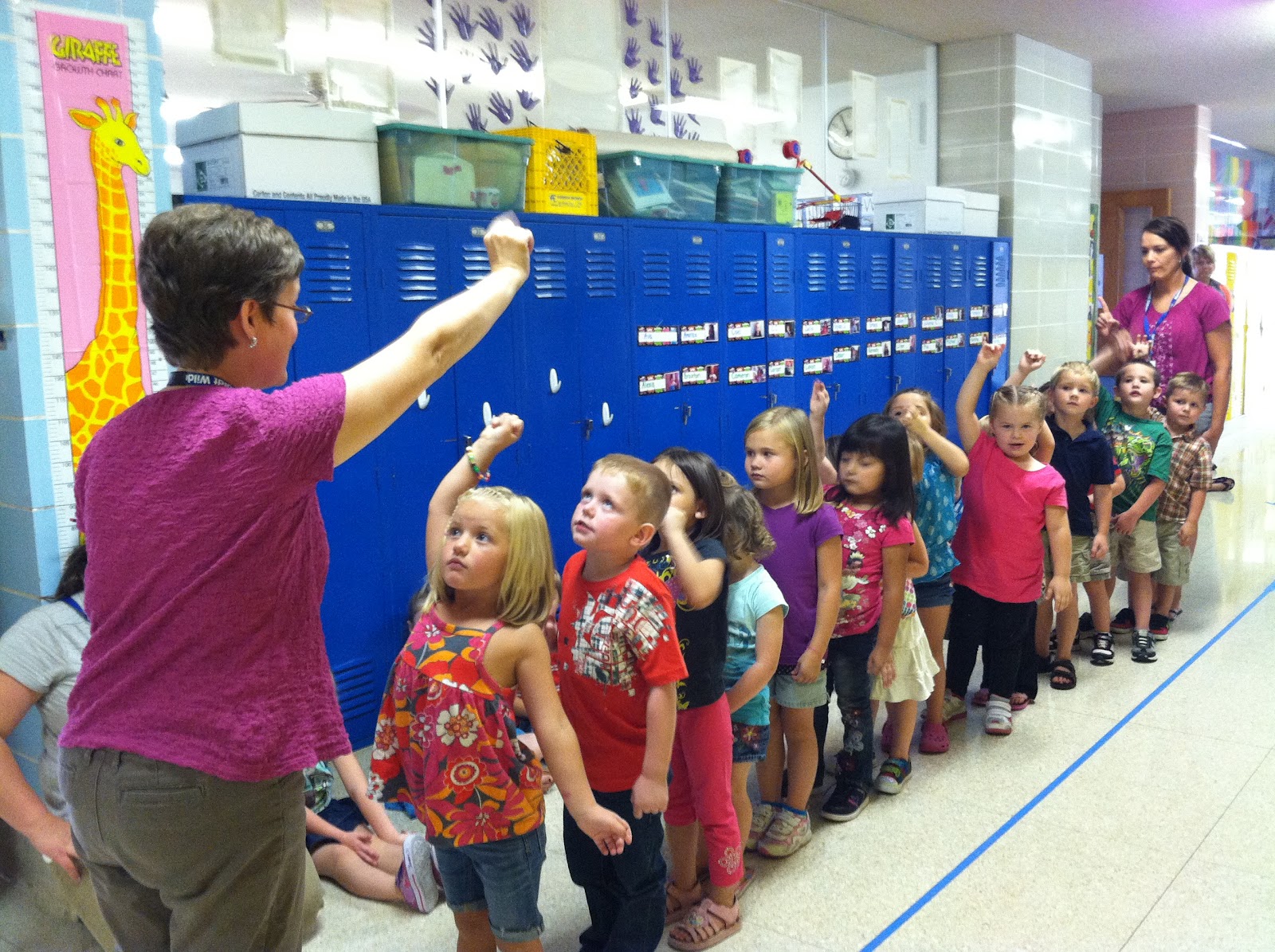 Pencil Sharpening
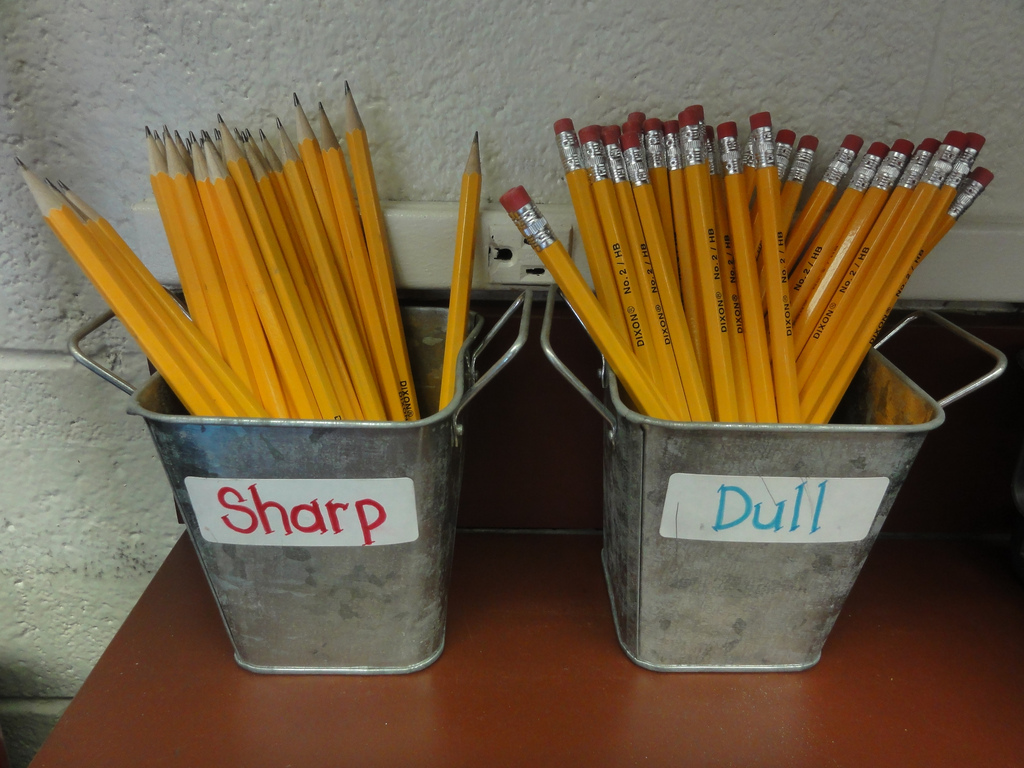 All bring packs
2 at desk
Two jars
Sharp pencils
Dull pencils
Teacher or student in at recess sharpen all dull
Work in Progress Folders
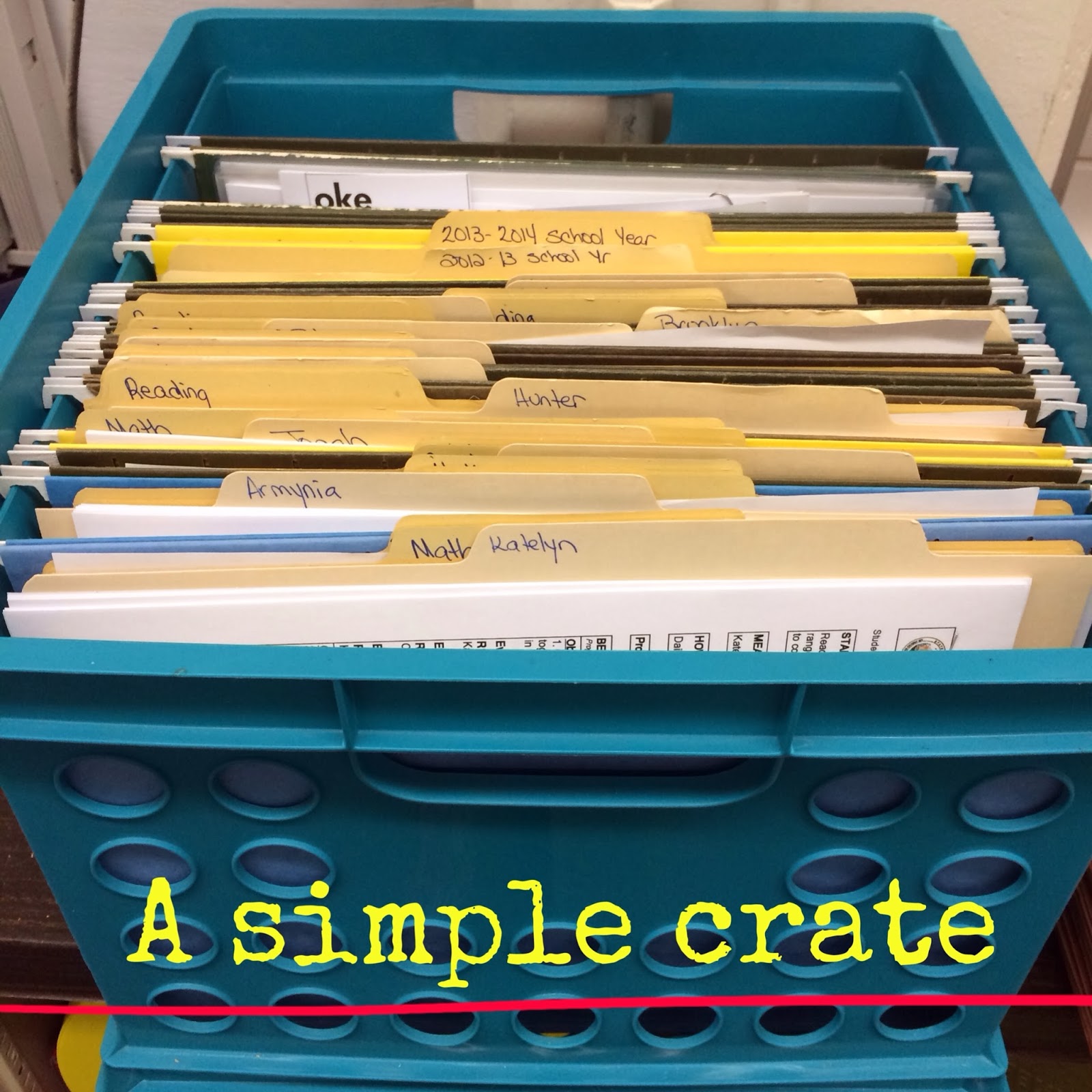 Box with folder for each student
Unfinished work  folders
Finish early return to folder
Check all folders before afternoon recess
3+= stay in to work
Check @ end of day leftovers go home
Given 2 days to finish/return
Job Chart
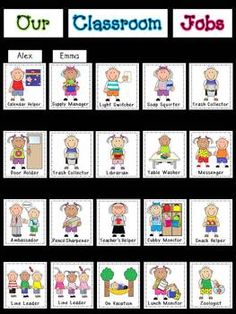 Rotate weekly
Visible at all times
Random drawing @ beginning of each month
Students choose job
Clean-up crew (2), lights monitor, library helpers (2),
 line leader, pledge leader, paper passer
Behavior Management System
Chips for Choice
Earn chips for good behavior
Being only student to do their job, helping other students, random acts of kindness
Lose chips for misbehavior
Distracting behavior, running, misusing materials, disrespect, late homework (2+days)
Reward at the end of the week for certain # of chips
Daily 5
Scaffold introduction of options
Slowly extend duration
Post rotations on chart
Students can choose their own order
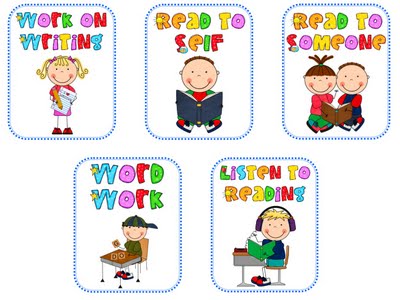